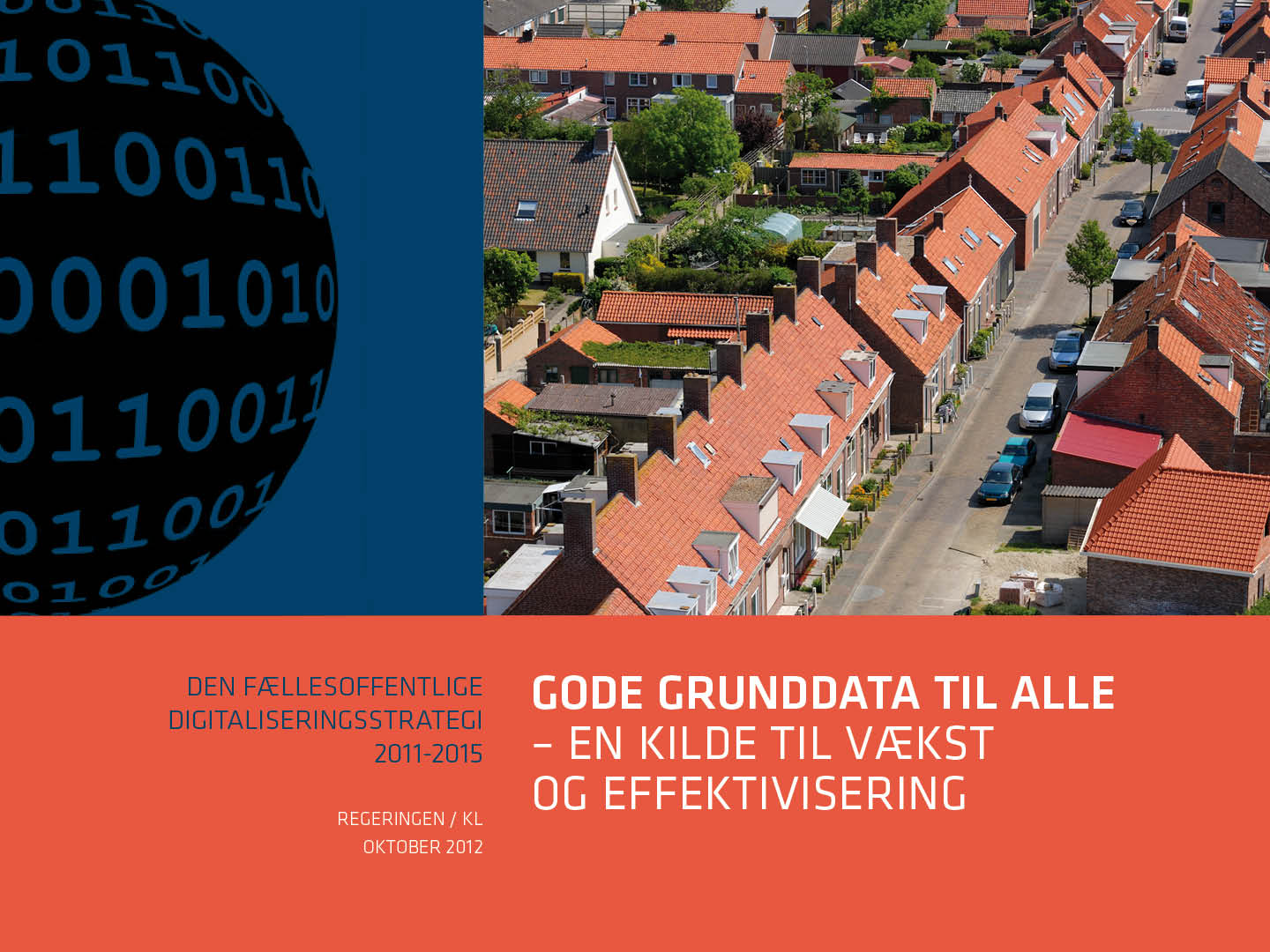 GRUNDDATADAG 2014
Grunddataprogrammet sikrer gode frie og sammenhængende grunddata, der opdateres ét sted og anvendes af alle.
oktober 2014
1
Program for formiddagen
Program for eftermiddagen